Ch. 21-22 Exploding Stars & Black Holes
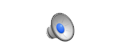 I. NOVA
Mass-transfer binary incl. w.dwarf
Accretion disk forms (X-rays, UV)
Surface fusion
Becomes a million x brighter
2 or 3 seen per yr. 
Recurring nova
II. Type I Supernova
A. Recurring nova increases  
    white dwarf’s mass up to..
B. ..the Chandrasekhar limit:
   max. mass of a w. dwarf:  1.4 Msun
C. Carbon fusion begins simultaneously throughout core
D.White dwarf explodes (no H2 in spectra)
III. Heavy Element Fusion in Massive Stars
A. Elements up to iron fuse
B. Time decreases
for each stage:
  O2 1 yr.
  Si 1 wk.
  Fe 1 day
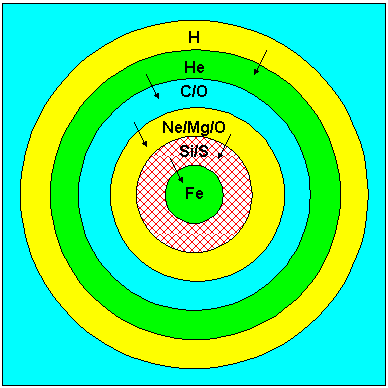 C. Iron is the most stable element
  1. No natural fission or fusion
  2. Photodisintegration of core
  3. Quickly collapses 
D. e’s & protons fuse into neutrons
E. Neutron degeneracy prevents total collapse
F. Collapse rebounds in < 1 sec.
IV. Type II Supernova
A. Core-collapse of massive star
B. Rebounding shock wave blows           
     outer layers of star into space
C. As bright as an entire galaxy!
D. Signature:
    1. Abundance of H2
    2. Plateau in light curve
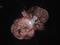 Supernova 1987A 
       - 20 yrs. later
Eta Carinae
SN2006GY (most powerful ever recorded at the time)
“Red Square”, 2007
V. Comparisons
A. Supernova vs. nova
  1. Light curves have same shape
  2. Supernovae have much greater energy and are a million x brighter than a nova
B. Type I Supernova vs. Type II
  1. Different mechanisms, roughly equal energy
  2. Type II are more common, but not by much
    a. Almost all high-mass stars -Type II
    b. Few low-mass stars go Type I
    c. Many more low-mass stars, though  
  3. Type I more consistent (standard candles)
VI. Supernova Remnants
A. Nebulae leftover from explosion
    Ex/ Crab Nebula (M1)
    1. Daytime explosion 1054 A.D.
    2. Doppler- rapid expansion today 
B. No supernova in Milky Way since Kepler’s in 1604.  We’re overdue!
C. Supernova 1987A:  Most studied
D. Over 200 SNR’s in our Galaxy
The Crab Nebula
Veil Nebula
VII. Formation of the Heaviest Elements
81 stable + 10 radioactive on E
Regular fusion, helium capture occur up to iron   
Neutron capture for Cu, Au, Ag..
Heaviest elements form within first 15 minutes of supernova!
Stars formed recently - more heavy elements
Ch. 22 Neutron Stars& Black Holes
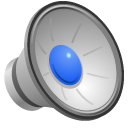 I. Neutron Stars
A. Dense core of neutrons left after 
     Type II supernova  (not Type I)
B. Misnomer - No fusion 
C. Extremely small & dense
  1. Size of Manhattan   (> Msun)
  2. Weight of 1 thimble = mountain!
  3. Solid surface   (you - paper thin..)
D. Neutron stars rotate rapidly
1. Many times per second     Why?
2. Conserv. of Angular Momentum: Radius decreases, spin accelerates
     Ex/ Figure skater
E. Very strong magnetic fields
  1. Field lines squeezed close
  2. 1 trillion x stronger than E’s
II. Pulsars
Spinning neutron stars may emit
   bursts of radiation that we may detect
B. Observed by Jocelyn Bell (1967)
C. Uniform pulses - accurate clocks
D. Lighthouse model  (Anthony Hewish)  
E. Not all neutron stars are pulsars
  1. Some stop spinning      
   2. Beam may miss Earth
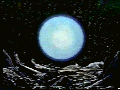 F. Other properties
1. Many pulsars found within supernovae remnants 
    Ex/ Crab   (33 pulses / sec)
2. Most pulses are radio (LGM’s)
3.	Millisecond pulsars (??) - 
	incoming matter accelerates old 
	neutron stars?    X-ray bursters??
III. Gamma Ray Bursts
Very energetic bursts
Compton detected ~1 per day
Distributed evenly across sky
Never repeated
Colliding binary neutron stars?
Accretion disk of new black hole?
    (Hypernova)   - Swift (2004)
Most distant GRB ever detected
Computer Simulation of  Neutron Stars Colliding
http://www.nasa.gov/multimedia/videogallery/index.html?media_id=78319231
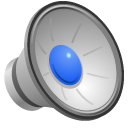 IV. Black Holes
A. Collapsed massive star (~ 25 Ms)
B. Neutron star > ~3 Ms will implode
C. Curved Space
Relativity explained gravity (1916)
All matter warps space     *waterbed
Greater mass, greater curvature
Both matter and light follow the path of curved space
D. Escape velocity: Speed needed to escape gravity
  1. Earth:  11 km/s
  2. Grape-size Earth: 300,000 km/s
  3. Any massive object can become a black hole
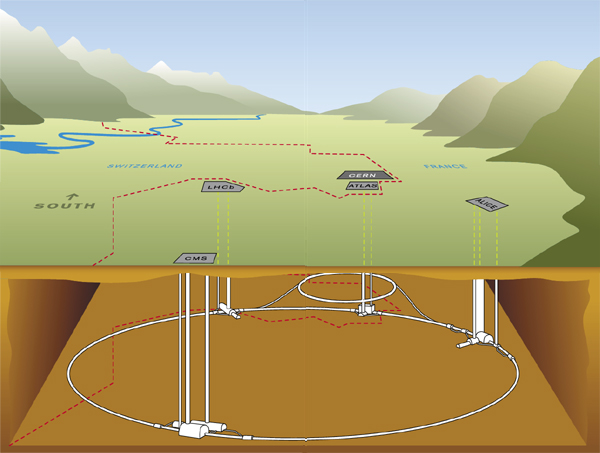 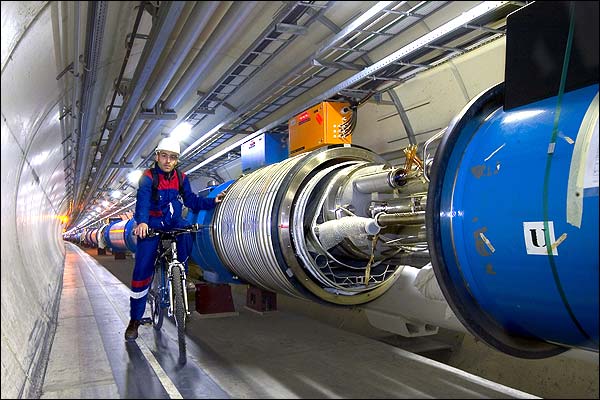 E. Event horizon
1. Distance from a black hole at 
	which escape velocity = c
    (aka  Schwarschild radius)
  a. 3 km x the object’s solar mass
  b. Jupiter - 3m;   You - proton!
2. Core shrinks- “singularity point”
The Singularity
Worm Holes?
F. Effects of a black hole
1. Outside the event horizon, a black hole’s gravity is no different than a star’s gravity
  2. Objects stretched out - __________
  3.Torn matter creates heat in the form                of X-rays
  4. Time dilation for observer
  5. Gravitational redshift:  Radiation does work to escape - lower freq.
G. Evidence
1. Binary system with a massive, 
      invisible companion
  2. Cygnus X-1:    10 Ms, X-rays..
	  First confirmed stellar black hole
  3. Supermassive black holes 
    a. Up to a billion solar masses!
    b. Found at the heart of large   galaxies  Ex/ Milky Way (3 mill. Msun)
    c. Jets of matter/energy leave vicinity